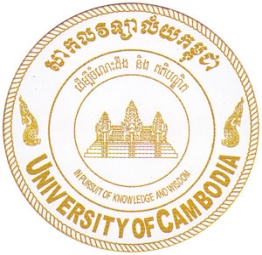 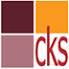 The University of Cambodia
Center for Khmer Studies
Public Lecture Series
on
“Economic Globalization and Economic Challenges Facing Cambodia”

Dr. Benny Widyono, Professor of Economics
University of Connecticut


Phnom Penh, January 26, 2015, 8:30-10:30am
Venue: UC Conference Center
Defining Economic Globalization
Defining Economic Globalization
Defining Economic Globalization
Defining Economic Globalization
Defining Economic Globalization
THE THREE TECTONIC SHIFTS  IN ECONOMIC GLOBALIZATION
[Speaker Notes: OVER THE LAST FIVE HUNDRED YEARS OR SO, THERE HAVE BEEN THREE TECTONIC POWER SHIFTS WHICH BROUGHT ABOUT FUNDAMENTAL CHANGES IN THE DISTRIBUTION OF POWER THAT HAVE RESHAPED  INTERNATIONAL LIFE – ITS POLITICS, ECONOMICS AND CULTURE 

: started in the 15th Century and accelerated dramatically since 1820  
2. since the closing of the 19th century until today
3. Starting in the 1980’s and continuing until today]
THE FIRST TECTONIC SHIFT: THE RISE OF THE WEST
SINCE THE 15TH CENTURY AND ACCELERATED DRAMATICALLY SINCE 1820s THROUGH INDUSTRIAL REVOLUTION
COLONIALISM
EUROPE AND THE COLONIES
THE INDUSTRIAL REVOLUTION
THE SECOND TECTONIC SHIFT: RISE OF THE US
Started at the closing years of the 19th century.
In the closing years of World War II its dominance is unrivaled
[Speaker Notes: In the closing years of the nineteenth century, the United States became the most powerful nation since imperial Rome 
For most of the last century, the US has dominated global economics, politics, science and culture
Since World War II that dominance has been unrivaled, unprecedented in modern history. We started the cold war immediately after world war II]
THE Bretton woods institutions
[Speaker Notes: The Bretton Woods Conference, July 1944, was the gathering of 44 Allied nations in Bretton Woods, New Hampshire USA to regulate the international monetary and financial order at the conclusion of World War II. 
The General Agreement on Tariffs and Trade were signed and the conference established the World Bank and the IMF, ALL OPERATING OUTSIDE THE UNITED NATIONS 
The World Bank was the IBRD
The General Agreement on Tariffs and Trade (GATT)
Signed in 1947 – Governed international trade relations until 1995 when WTO created
Rules and accomplishments
Most favored nation status for most countries
A tariff cut for one was a tariff cut for all
By 1970s, tariffs had dropped from an average of around 50% to the single digits…Trade exploded.
The United States has been the dominant power in the IMF as well as the World Bank and the GATT/WTO
International Bank for Reconstruction and Development (IBRB) later known as the World Bank 
The international Monetary Fund )IMF)
The International Trade Organization (ITO)  which came into being only as the General Agreement on Tariff and Trade (GATT) which only much later became the WTO The World Trade Organization ) 
The United States has been the dominant power in the IMF as well as the World Bank and the GATT/WTO. 
In the several financial crises that have afflicted the international economy, the 1994-95 Mexican crisis and the post 1997 East Asian crisis, The US in effect dictated IMF responses]
THE WORLD ECONOMIC ORDER DOMINATED BY THE USA
ECONOMIC POWER CONCENTRATED IN  THE USA AND WESTERN EUROPE: THE GROUP OF SEVEN 
COMMUNIST EASTERN EUROPE AND CHINA IN ISOLATION 
THIRD WORLD WERE INTEGRATED IN WORLD ECONOMY THEY NEITHER MANAGED NOR CONTROLLED
[Speaker Notes: The Bretton Woods Conference, July 1944, was the gathering of 44 Allied nations in Bretton Woods, New Hampshire USA to regulate the international monetary and financial order at the conclusion of World War II. 
The General Agreement on Tariffs and Trade were signed and the conference established the World Bank and the IMF, ALL OPERATING OUTSIDE THE UNITED NATIONS 
The World Bank was the IBRD
The General Agreement on Tariffs and Trade (GATT)
Signed in 1947 – Governed international trade relations until 1995 when WTO created
Rules and accomplishments
Most favored nation status for most countries
A tariff cut for one was a tariff cut for all
By 1970s, tariffs had dropped from an average of around 50% to the single digits…Trade exploded.]
THIRD TECTONIC SHIFT: the rise of china and the new balance of power
SINCE THE 1980S UNTIL TODAY
THE THIRD TECTONIC SHIFT
[Speaker Notes: IN THE THIRD TECTONIC SHIFT, AT THE POLITICO MILITARY LEVEL WE REMAIN IN THE ORBIT OF A DOMINANT USA 
BUT IN EVERY OTHER DIMENSION,INDUSTRIAL, FINANCIAL, EDUCATIONAL, SOCIAL AND CULTURAL THE DISTRIBUTION OF POWER IS MOVING AWAY FROM AMERICAN DOMINANCE, NOT TO AN ANTI AMERICAN BUT A POST AMERICAN WORLD]
RISE OF BRICS: GDP RANKING BY PPP IN BILLION US DOLLAR in 2013
[Speaker Notes: Group of seven:  France, Germany, Italy, Japan, the U.S. and U.K. Canada]
CHINA OVERTOOK US AS LARGEST ECONOMY Of THE WORLD
THE GIANT ASIAN DRAGON AWAKENED
IN THE OLD DAYS CHINA WAS VERY BIG BUT ALSO VERY POOR 
TODAY CHINA HAS AWAKENED AND CHINA’S AWAKENING IS RESHAPING THE GLOBAL POLITICAL AND ECONOMIC LANDSCAPE 
2015: Xi jin ping fighting corruption relentlessly
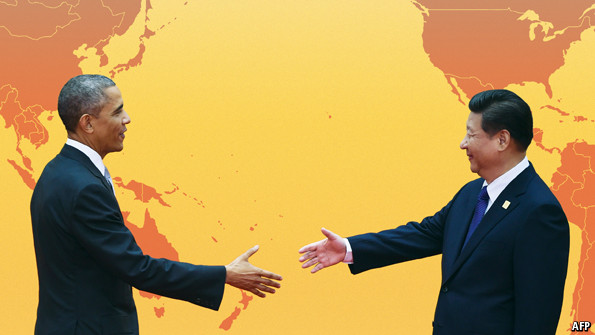 [Speaker Notes: IN CHINA even a handshake is an expression of power. When Xi Jinping met Barack Obama in Beijing this week at the Asia-Pacific Economic Co-operation (APEC) summit, Mr Xi stood on the right, his body open towards the cameras in an attitude of confident strength. The visitor was required to approach him, as if paying tribute, from the left, shoulder defensively towards the photographers. These days, from the smallest details of summit choreography to the biggest global issues, the rivalry between China and America trumps everything.]
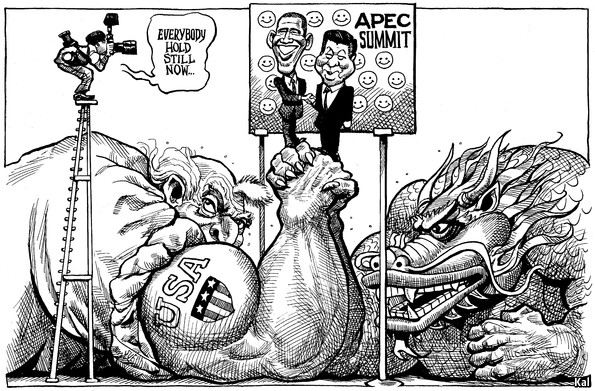 [Speaker Notes: UNFORTINATELY PAX AMERICANA IN THE SECOND TECTONIC SHIFT IS GIVING WAY A TO BALANCE  OF POWER THAT IS SEETHING WITH RIVALRY AND INSECURITY
EVERYWHERE CHINA SEES AMERICAN PLOTS DESIGNED TO PREVENT ITS RISE; FOREIGN FUNDED NGOS UNDERMINE THE COMMUNIST PARTY, SPIES FOMENT PROTESTS IN HONG KONG AND AMONG MUSLIM UIGURS IN XINJIANG
AMERICA OF COURSE WANTS TO MAINTAIN ITS STATUS QUO 
US RETHORIC ABOUT PIVOTING TOWARDS ASIA WAS MEANT TO REASSURE ALLIES BUT INSTEAD IT FED CHINESE PARANOIA]
USA VERSUS CHINA 2013
Foreign exchange reserves in millions of US dollars DOMINATED BY ASIA
[Speaker Notes: Since 2000, the United States has incurred annual trade deficits with China
Today Chinese held US federal debt has reached a record $1.3 trillion]
ASIAN INFRASTRUCTURE INVESTMENT BANK (AIIB )
BRICS OR NEW DEVELOPMENT BANK
OBAMA’S RECENT NOVEMBER 2014 TRIP TO ASIA
FTAAP: Free Trade Area of the Asia Pacific : 21 members. Pushed by China  during tehe APEC summit
TPP:  Trans Pacific Partnerships : 12 members. Pushed by the USA and excluding China 
RCEP: Regional Comprehensive Economic Partnership: 16 members pushed by ASEAN and six dialogue partners excluding USA
[Speaker Notes: TPP: U.S. efforts to proactively influence the region’s path toward economic integration are focused on the Trans Pacific Partnership (TPP) which was spawned by concerns that the United States could be left out of an emerging, highly-integrated and rapidly growing Asian economy TPP is a free trade agreement between the nine negotiating parties – Australia, Brunei, Chile, Malaysia, New Zealand, Peru, Singapore, the United States, and Vietnam – and will form the basis for a broader agreement
The US has not invited China and China views the TPP, as well as Obama’s pivot towards Asia, as tools to contain it 




At least three motivations seem plausible.
First, to make a big splash in defining the trade agenda by pursuing the most ambitious goal of all: an Asia Pacific trade grouping incorporating both China and the US. Second, to prevent the Trans Pacific Partnership (TPP) from becoming the focal point of economic integration efforts and a reaffirmation of America’s leadership as a Pacific power. And third, for China to carve a much more proactive role in drafting the new rules of the economic order — from a position of equal standing with the United States. Potential entry into the TPP, after it enters into force, would not award China these advantages: China would have to abide by disciplines negotiated by others and would have to make significant concessions to ensure its accession.]
RCEP iS ASEAN Plus 6= 16 countries
Regional Comprehensive Economic Partnership (RCEP) is a Free Trade Agreement scheme of the 10   ASEAN Member States and its FTA Partners  (Australia, China. India, Japan, Korea and New Zealand to be concluded by the end of 2015
[Speaker Notes: The annual ASEAN summit is also the hub for groupings such as ASEAN+3 (including China, Japan and South Korea) and ASEAN+6 (with India, Australia and New Zealand)
While working to integrate its own internal market, ASEAN has recently entered into free trade agreements with a number of its major regional trading partners: China, Japan, India, Korea, and a joint agreement with Australia & New Zealan]
TOWARDS AN ASEAN ECONOMIC COMMUNITY IN 2015
[Speaker Notes: Serious efforts at economic integration among ASEAN six  countries started only in 1992. 1992: UNTAC in Cambodia/. Initial obstacles included widespread policies of import substitution. ASEAN united in 1980s to oppose PRK. The switch to outward looking development strategies and external pressures, such as the formation of the European Union Single Market and the North American Free Trade Area (NAFTA) pressured ASEAN to form a free trade area in 1992.
The challenges of globalization, and the economic rise of the People Republic of China and India further pressured ASEAN into deep integration in 2003]
TOWARDS AN ASEAN ECONOMIC COMMUNITY IN 2015
[Speaker Notes: In January 2007, leaders of ASEAN adopted  a blueprint for the creation of the ASEAN Economic Community (AEC) by 2015
The integration will help increase ASEAN competitiveness with China and India.]
CLVM VERSUS asean Six
[Speaker Notes: Despite optimism at Brunei, bridging the development divide between the CLVM and the ASEAN SIX which is among the most daunting challenges facing the successful establishment of AEC in 2015 
While much has been achieved in reducing trade barriers, much needs to be done in the area of non trade barriers (NTB) trade facilitation, and cutting the “red tape” in CLVM countries. For example, procedures for trading are relatively easy to complete in Singapore, Thailand, and Malaysia, but very difficult in Laos. Myanmar and Cambodia. 
The quality of logistics services also varies among the two categories of ASEAN members, such as customs brokerage, freight forwarding, and express delivery.  Logistics services are world-class in Singapore but poor in Laos, Cambodia, and Myanmar. In many ASEAN countries, restrictive regulations hamper the delivery of high-quality logistics services.]
DEVELOPMENT DIVIDE BETWEEN CLVM AND ASEAN SIX
WILL THE TARGET DATE OF 2015 FOR AEC BE ACHIEVED?
[Speaker Notes: With the target date of December 2015 fast approaching, many experts express grave doubts. In early 2014 ADB economist Jayant Menon echoed increasing skepticism as to whether the targets for integration would be met. Among the general public questions about the real benefits of AEC for the citizens of ASEAN are on the rise. Ukraine.
While ASEAN governments and large corporations have the capacity to discuss to participate in high level discussions, few consumers and Small and medium enterprises, SMEs  seem to know about the initiative, or care. The businessmen in the region are more aware of free trade agreements ASEAN has signed with outside countries than they are of the looming common market. Jayant Menon said that ASEAN has made progress in reducing tariffs, facilitating trade and liberalizing investment and services , significant challenges remain. They include removing trade barriers in agriculture, steel and important services. eliminating non tariff and border barriers, ramonizing competition policies and intellectual property rights and promoting labor mobility.
Rodolfo Severino  of the ASEAN Studies center in ISEAS  Singapore said that 2015 should be viewed not as a hard target for integration but rather as a milestone toward building a common market that lower transaction costs, attract more investment and gives consumers better choices. .]
CHALLENCES FACING THE CAMBODIAN ECONOMY
CAMBODIA TODAY
[Speaker Notes: From world bank jey indicators]
During  1998 and 2013 rapid growth for Cambodia, and during that period its growth was the sixth highest in the world. 
This growth has transformed the population, and Cambodia’s poor dropped from 53% to 20% of its total population between 2004 and 2011
[Speaker Notes: The decade between 1998 and 2007 was one of rapid growth for Cambodia, and during that period its growth was the sixth highest in the world. Cambodia enjoyed an average growth rate of 8.1% between 2000 and 2012, and the IMF projects Cambodia to have 7.7% growth in 2017. This growth has transformed the population, and Cambodia’s poor dropped from 53% to 20% of its total population between 2004 and 2011]
THE THREE ENGINES OF GROWTH IN CAMBODIA
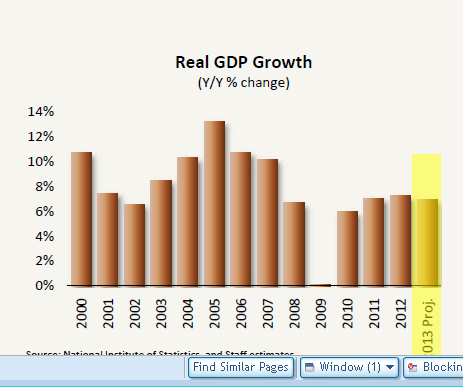 [Speaker Notes: Since stability returned in 1998, Cambodia grew at a spectacular annual rate of 7%, thanks to the robust performance of the three key engines of growth: agriculture, garments and tourism 
Source: World Bank 
The World Bank comments that “ only 46 countries have achieved 7 percent annual growth on average for 14 consecutive years”
1. GARMENTS: FOCUS ON LOWER END GARMENT PROEDUCT IN US AND HIGHE END PRODUCTS FOR EUROPE 
2. RICE PRODUCTION ; RISING CULTIVATED AREAS OF RICE PRODUCTION ACOUNT FOR HIGH RATE OF GROWTH
TOURISM; DIVERSIFCATION OF MARKETS BY ATTRACTING ARRIVALS FROM EASTERN EUROPE, EAST ASIA AND ASEAN sector.]
CHINA TOP INVESTOR AND AID GIVER TO CAMBODIA
ANY QUESTIONS?